Алгебраические выражения
 и их преобразование 
9 класс (повторение)
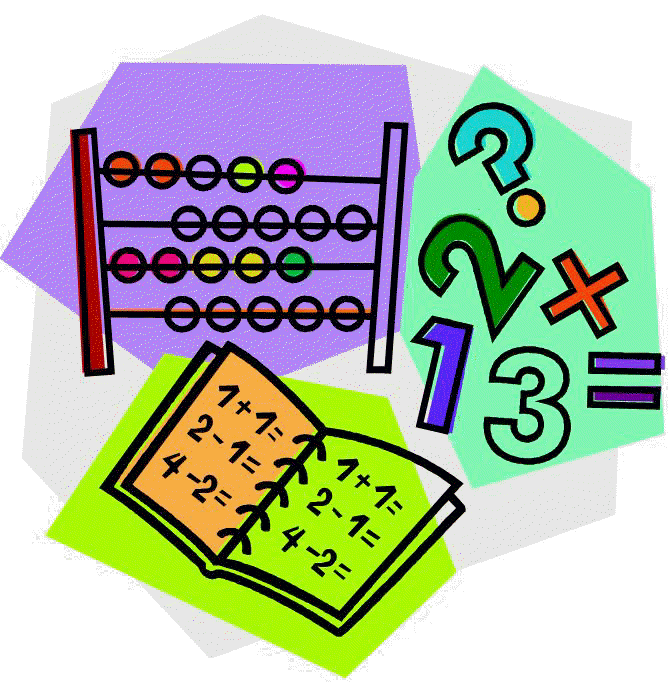 5klass.net
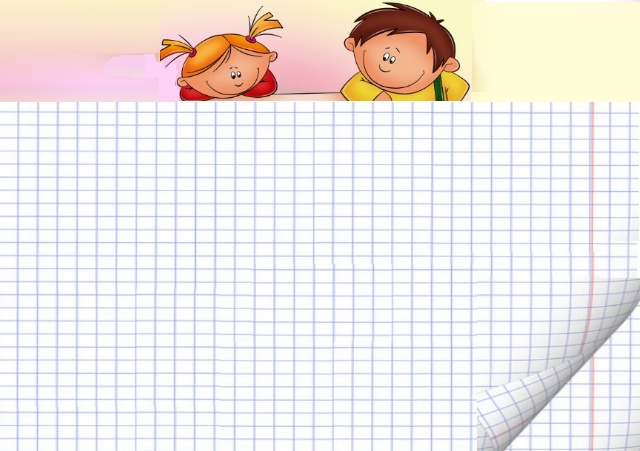 Девиз урока:
Математику нельзя изучать, 
наблюдая
 как это делает сосед.
План урока:
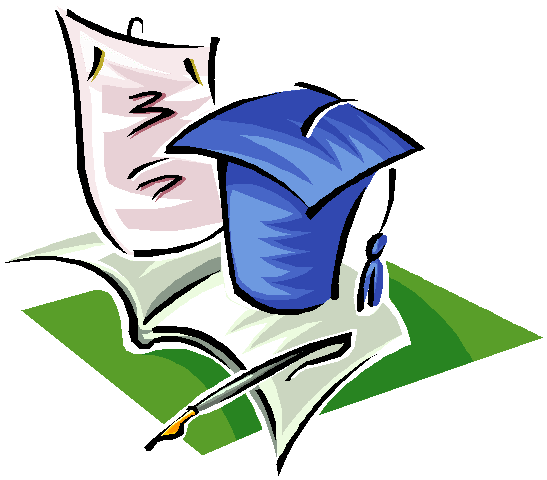 Сообщение темы урока.
Рефлексия на начало урока
Этап проверки домашнего задания
Этап  актуализации знаний
Этап обобщения и систематизации знаний
Физкультминутка.
 Этап закрепления навыков  сложения , вычитания , умножения и деления алгебраических дробей .
 Подведение итогов урока.
Домашнее задание.
ЦЕЛИ УРОКА
образовательная - повторить и систематизировать знания учащихся по темам: «Сокращение дробей», «Сложение и вычитание алгебраических дробей», «Умножение и деление алгебраических дробей
развивающая – способствовать формированию навыков самостоятельной работы , развитию логического мышления, математической речи и интереса к математике
воспитательная - воспитание внимания, тренировка памяти, развитие сообразительности, находчивости
Рефлексия на начало урока
25 апреля
Мне хорошо, я готов к уроку
Мне безразлично
Я тревожусь: все ли у меня  получится?
Этап проверки домашнего задания
Экзаменационный  сборник
№14:  -11а
№16: 
№8:
№23: 6m + 13 
№31: 5mn(m – 4n)
№33: (1 -8в)(1 + 8в)
№40:  с (1 – 4с)(1 + 4с)
№172:



№169:
Актуализация знаний:


       1. Алгебраические  выражения
            
     2. Алгебраические дроби

     3. Преобразование алгебраических дробей
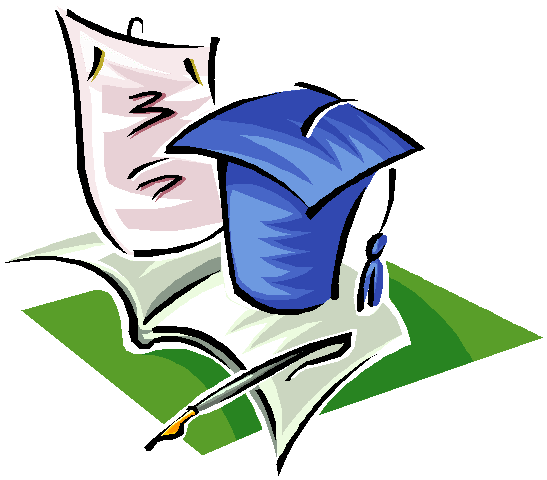 Алгебраические выражения
Алгебраическое выражение – выражение , состоящее из чисел и букв, соединенных знаками действий.
  Целые алгебраические выражения:             m - 5n;   8х у;    6ab +2;                      
    Дробные алгебраические выражения:
Алгебраические дроби
Алгебраическая дробь  -  дробь ,  числитель и знаменатель которой алгебраические выражения.
Примеры:
Устная работа
Найти выражение, которое  не является алгебраической  дробью:
а) (а+в)2;  б)
в)
г)
Устная работа
Сократить дробь и каждой дроби найти равную ей дробь, используя соответствие число – буква.
3)
2)
1)
.
а)
б)
в)
.
Устная работа
Найдите ошибки:
.
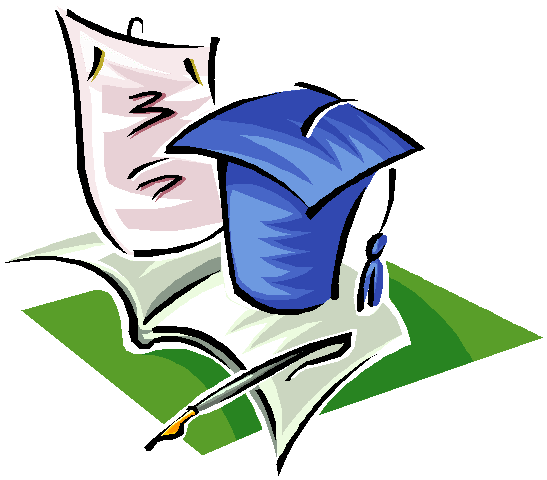 Алгоритм приведения алгебраических дробей к общему знаменателю.
Чтобы несколько рациональных дробей привести к общему знаменателю нужно:
1.Разложить знаменатель каждой дроби на множители;
2.Составить общий знаменатель, включив в него в качестве сомножителей все множители полученных разложений; если множитель имеется в нескольких разложениях, то он берется с наибольшим показателем степени;
3.Найти дополнительные множители для каждой из дробей (для этого общий знаменатель делят на знаменатель дроби);
4.Домноживчислитель и знаменатель на дополнительный множитель, привести дроби к общему знаменателю.
Задание №1
Привести дроби



к общему знаменателю
и
Алгоритм сложения ивычитания алгебраических дробей сразными знаменателями:
Найти наименьший общий знаменатель дробей;
• Определить дополнительные множители дробей;
• Привести дроби к новому знаменателю;
• Сложить или вычесть дроби;
• Упростить полученный результат.
Задание №2
а) Выполнить сложение:
б) Выполнить вычитание:
Алгоритм умножения алгебраических дробей:
• Перемножить числители; 
• Перемножить знаменатели; 
• Упростить полученный результат, если это  возможно.
Задание №3
Выполнить действие умножения дробей:
Алгоритм деления алгебраических дробей:
Умножить первую дробь на дробь обратную второй; 
•  Перемножить числители; 
•  Перемножить знаменатели; 
•  Упростить полученный результат, если это возможно.
Задание №4
Выполнить  действие деления дробей:
Физкультминутка для глаз
Упражнение 1. Сделайте 15 колебательных движений глазами по горизонтали справа – налево, затем слева – направо.
Упражнение 2. Сделайте 15 колебательных движений глазами по вертикали вверх - вниз и вниз - вверх.
Упражнение 3. Тоже 15, но круговых вращательных движений глазами слева – направо.
Упражнение 4. То же самое , но справа – налево.
Упражнение 5. Сделайте по 15 круговых вращательных движений глазами вначале в правую, затем в левую стороны, как бы вычерчивая глазами уложенную набок восьмёрку.
Порядок выполнения действий
В выражениях со скобками сначала  вычисляют  значения выражений в скобках, затем по порядку слева направо выполняют возведение в степень, умножение и деление,                                                                   потом  сложение и вычитание.
2.    Если выражение составлено с помощью арифметических  действий первой и второй ступеней, то по порядку слева направо выполняют умножение и деление, а затем сложение и вычитание.
3.    Если выражение составлено с помощью арифметических действий одной ступени, то их выполняют слева направо.
Работа по закреплению навыков  сложения,  вычитания , умножения и деления алгебраических дробей . 

Задание  №5
Определить порядок выполнения действий                  и упростить алгебраическое выражение :
Самостоятельная   работа
Экзаменационный сборник:
№ 171, стр.147 
№ 66,  стр. 143
№ 62, стр. 143
№114,стр. 145
№ 108, стр. 145
№ 141, стр.146
№153, стр.146
№163, стр.147
№22, стр. 96
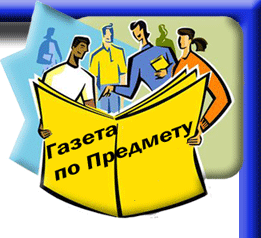 ДОМАШНЕЕ ЗАДАНИЕ
1) прочитать опорные конспекты , 
   2) выучить все алгоритмы,
   3) решить задачи из  экзаменационного   сборника (индивидуальное задание).
Рефлексия на конец урока.
У меня все получилось
Было скучно
Я ожидал лучших результатов
Спасибо за урок!